Inmate Characteristics and Factors Associated with Sentencing
By: Stu Batchelder
University of North Georgia
Overview
The evolution of sentencing policy and reform 

Attitude and Impact
The choice:  incarcerate or Probation
Probation Community service -- Treatment-oriented programs

             Intermediate sanctions

         Prison -- Incarceration
Abraham Maslow
"If all you have is a hammer, everything looks like a nail”

“If you spend billions on prisons, every offender belongs in a cell”
Approach 1960’s -1970’s
Reduce: 
1) Sentencing disparity
2) Arbitrary sentencing
3) Racial discrimination and fairness
Criticism -- 1980’s
Sentence at 15 years  

Incarceration is only two years
Criticism -- 1980’s
Martinson Report 
“What works” became “Nothing works”
Truth-in-sentencing
 
Mandatory minimum sentences



Martinson Report -- Nothing works
Get-tough Approach 1990’s
From: Discretionary release (parole)

To:      Restrictive “fixed” sentences

Even to abolish parole
Get-tough Approach 1990’s
1999: 29 states   85% of sentence
Summary of the 1980 - 2000 Trend
1980 – 2000 Prison growth--non-violent drug offenders

58% Prison pop: drug offenders -- no history of violence.
1980 - 2000 Trend
Why would we want to fill our prisons with non-violent and non-serious offenders?
2001 – Trend REversal
States repealed truth-in-sentencing for non-violent offenders
Parole elegibility after serving 25%
2009-2015 Trend
1)  5% reduction in the overall prison population

2)  ½ prison population = violent offense: assault and robbery
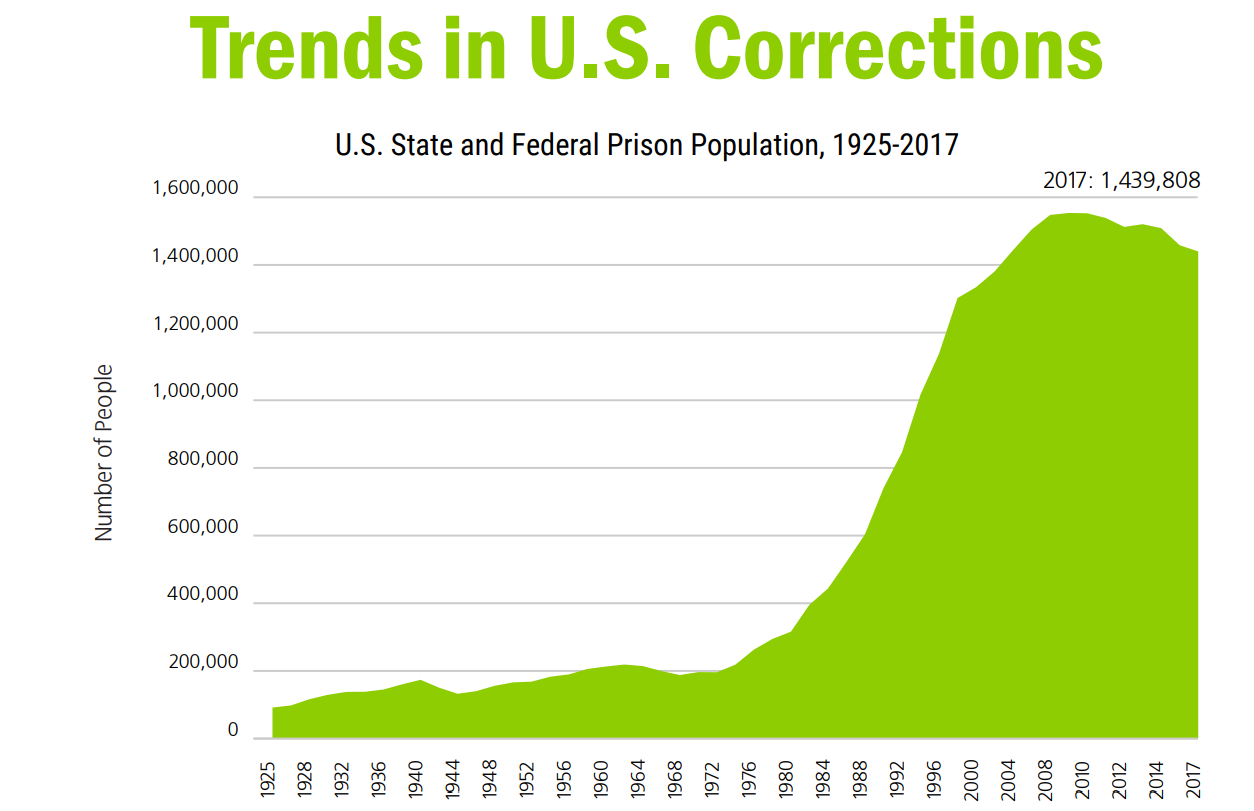 Sentencing Factors
Changing Trends in Sentencing

1)  Age  
2)  Race
3)  Gender
Age -- Life Sentences
Life With Possibility of Parole
Originally: A shorter sentence 
1)  Age-out past 50  
2)  Improve Public Safety
3)  Better uses of public resources
Life Sentences  --  Parole Eligible Inmates
Women
Women
Women
Gender by Race
2018 - First Step Act
1) Applied to: Imprisoned for drug crimes 
2) Gives judges sentencing latitude 
3) Earn increased good-time
4) Recidivism reduction programming
5) Credits for participation
Residential reentry centers
2019  -- Second Look Act
Sentence reduction after 10 Yr
 Eligibility
1) Not a danger to safety
2) Demonstrated readiness for re-entry
3) Interests of justice warrant sentence modification
½ Federal prison population are eligible to apply
Long sentences  deter future crimes?  No
1)  Getting caught
2)  Not familiar with penalties
3)  Judgment compromised 
4)  Impede investments in crime prevention